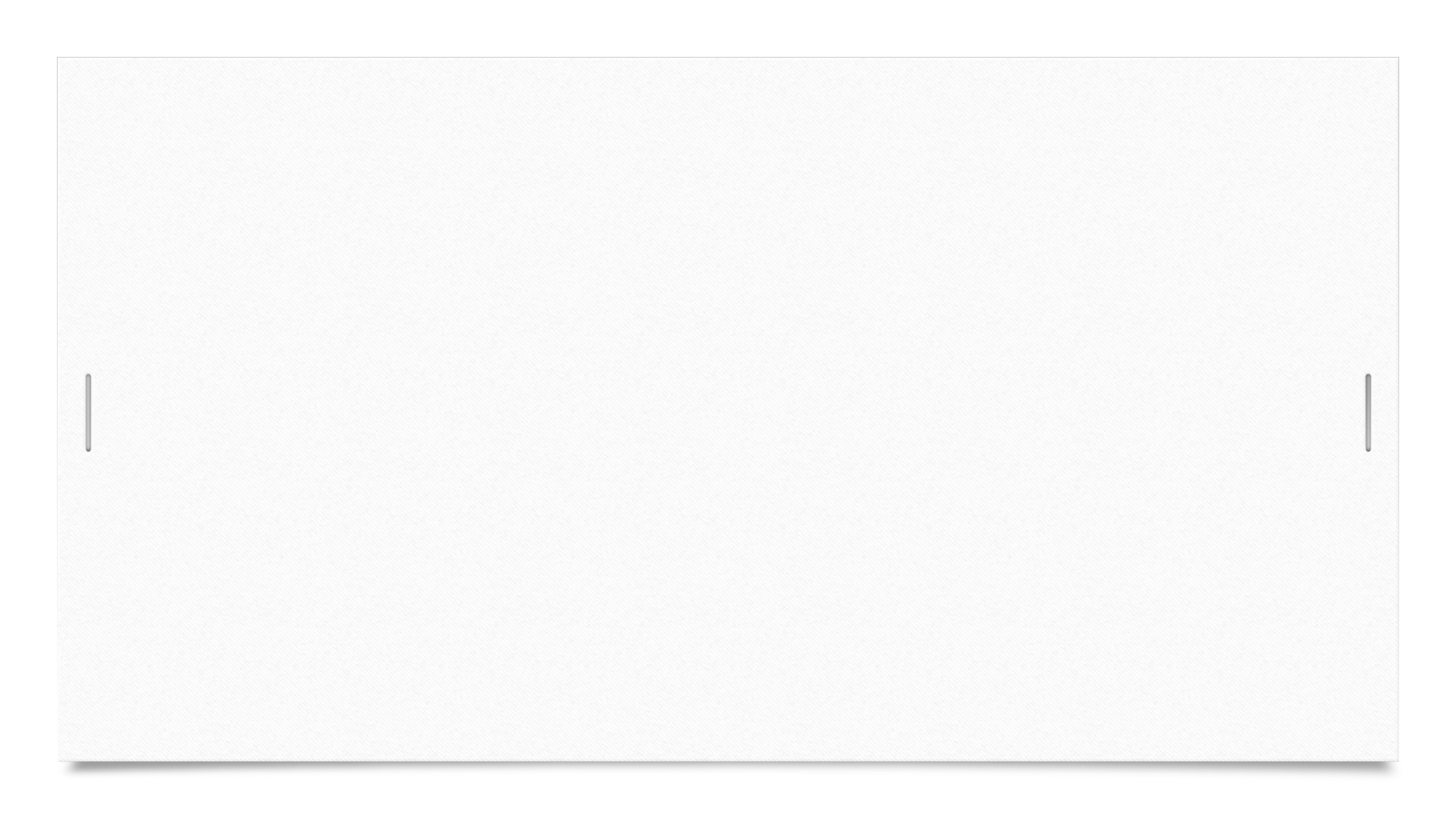 Efekty projektu "Niepodległa i smaczna"
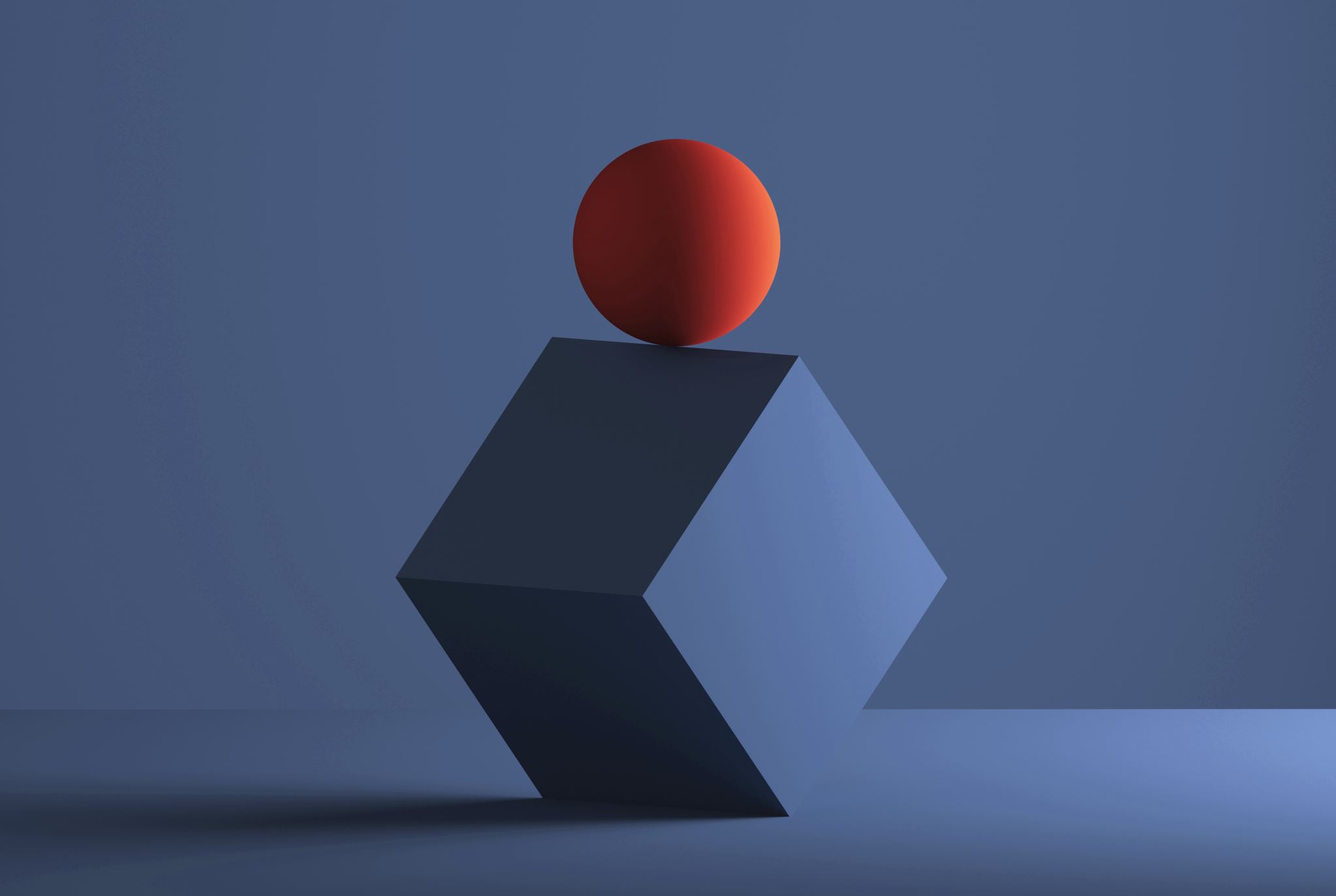 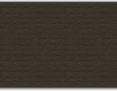 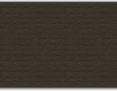 Klasa 1b
Uczniowie:
Utrwalili symbole narodowe, wiedzą, że należy wyrażać się o nich z szacunkiem.
Poznali wartości Święta Niepodległości.
Wiedzą kiedy obchodzimy Święta Narodowe.
Kacper Orczykowski
Nina Ślączka
Nadia Sylla
Kornelia Misiałek-Bujak
Artur Brytoń
Amelia Szymkowska
Ania Gębal
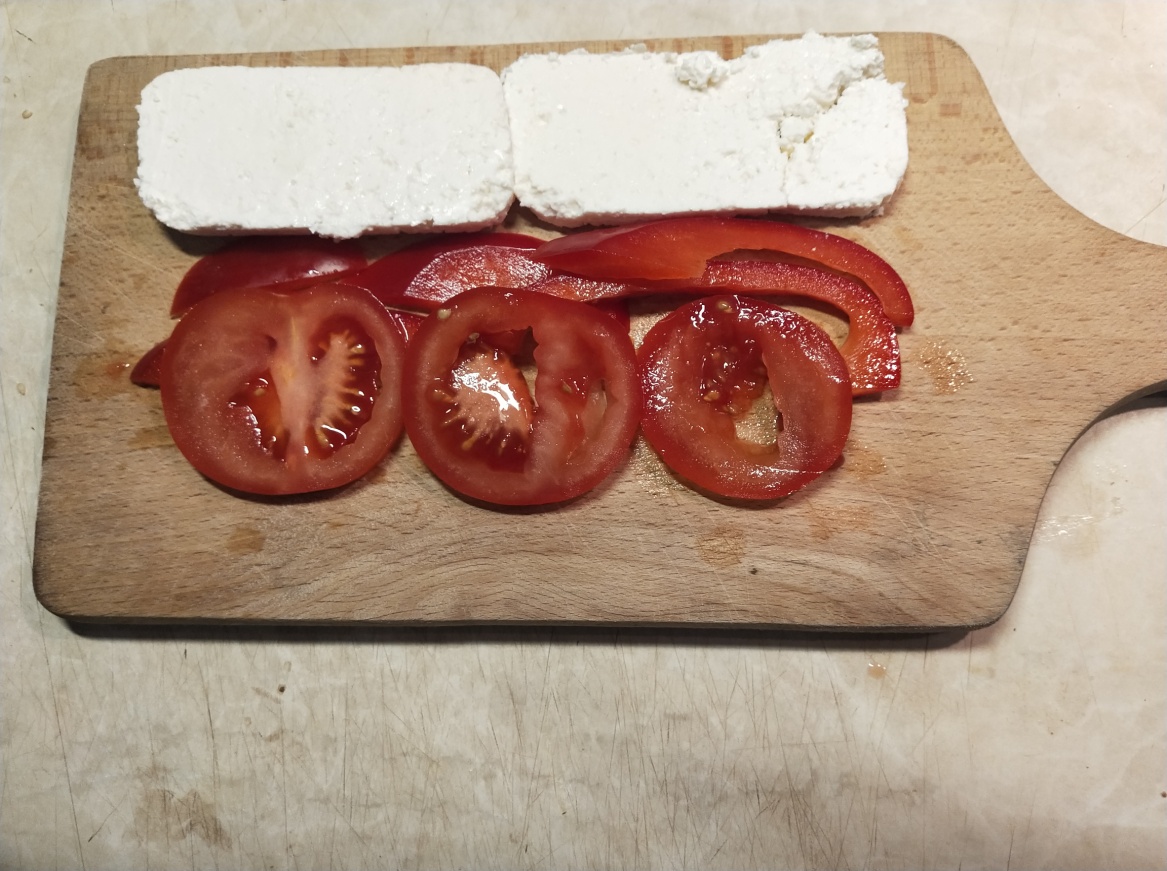 Bianca Berg
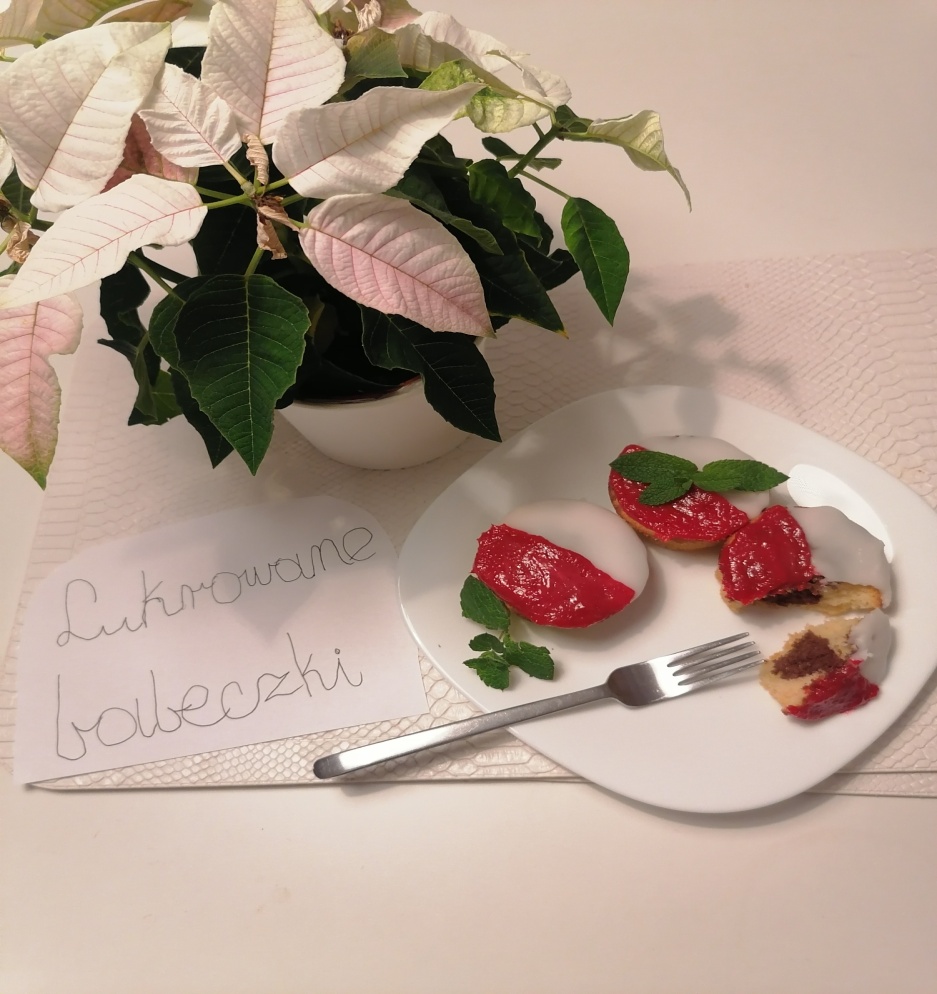 Hania Pełka
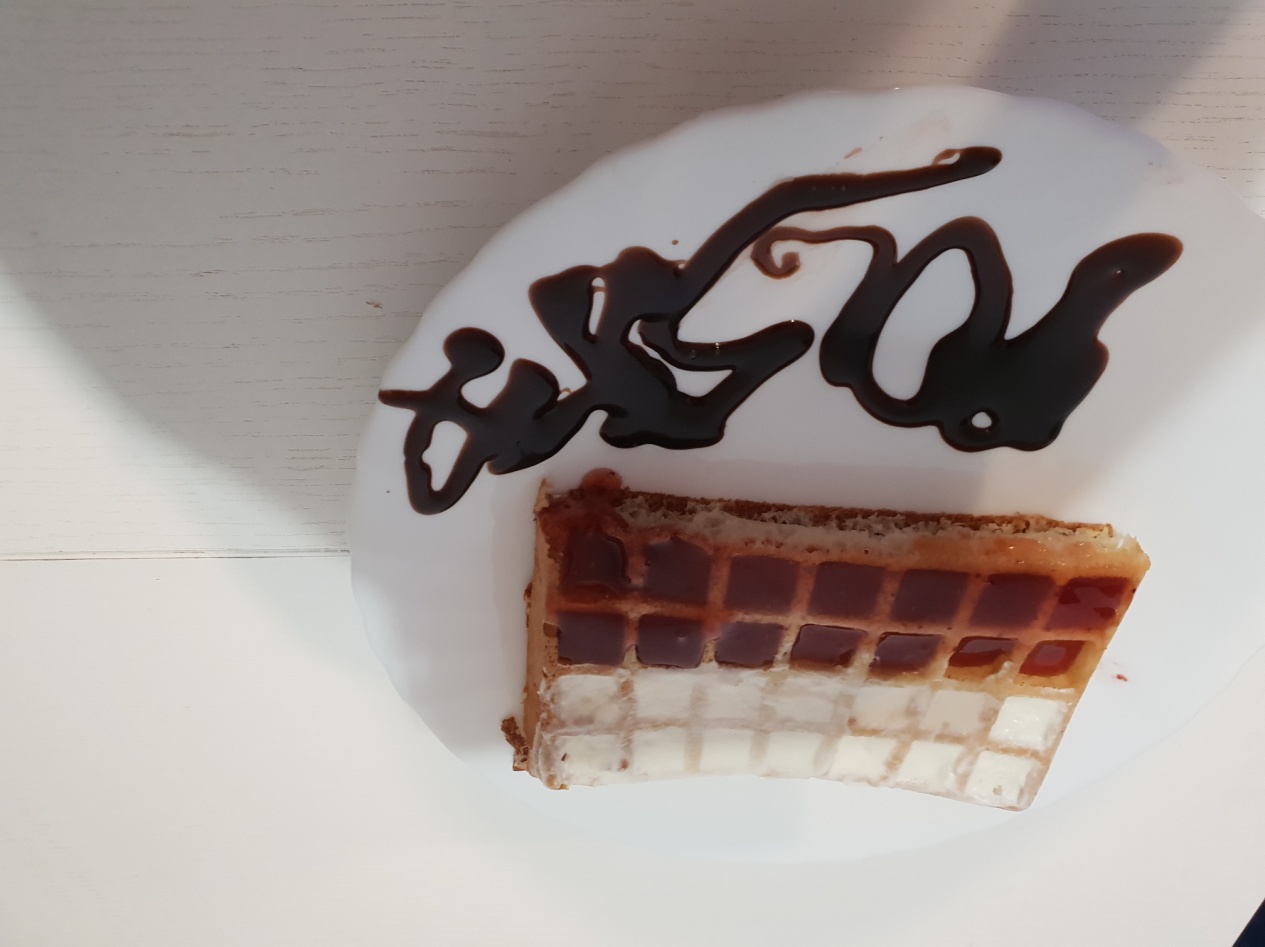 Filip Bosiacki
Kacper Klata
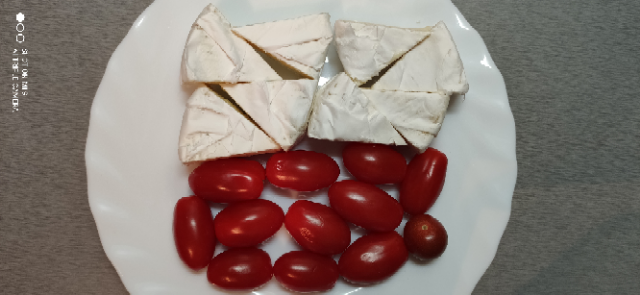 Laura Smudzińska
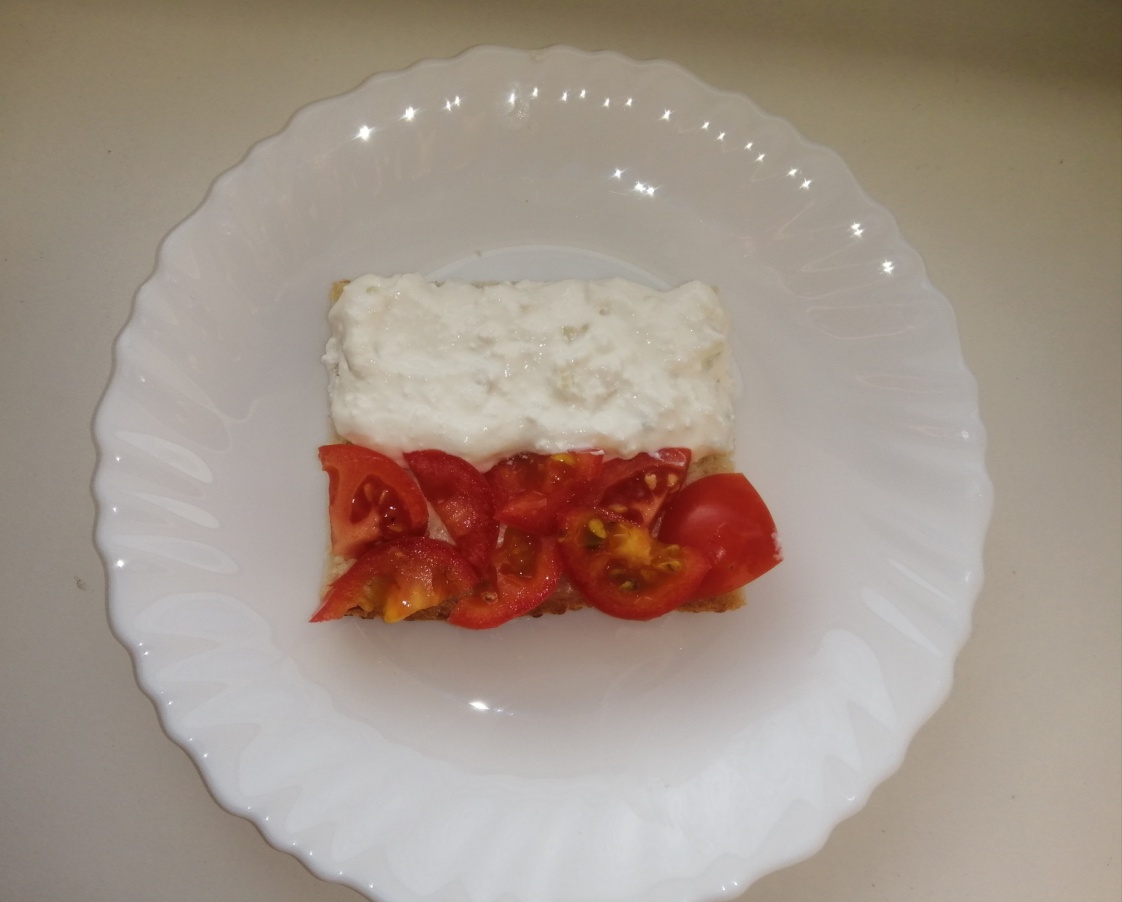 Lena Nowakowska
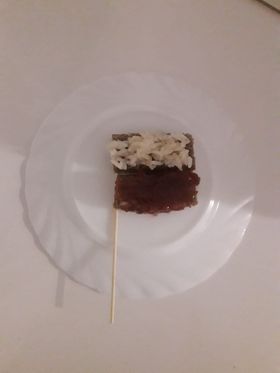 Maja Dynakowska
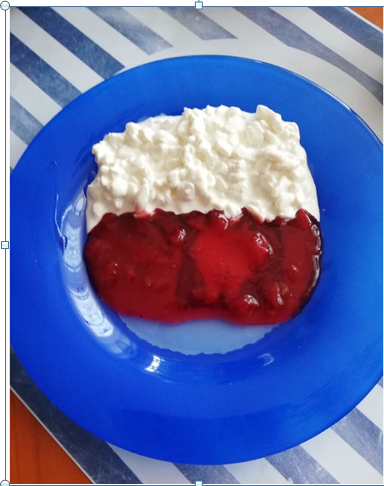 Marcel Żarski
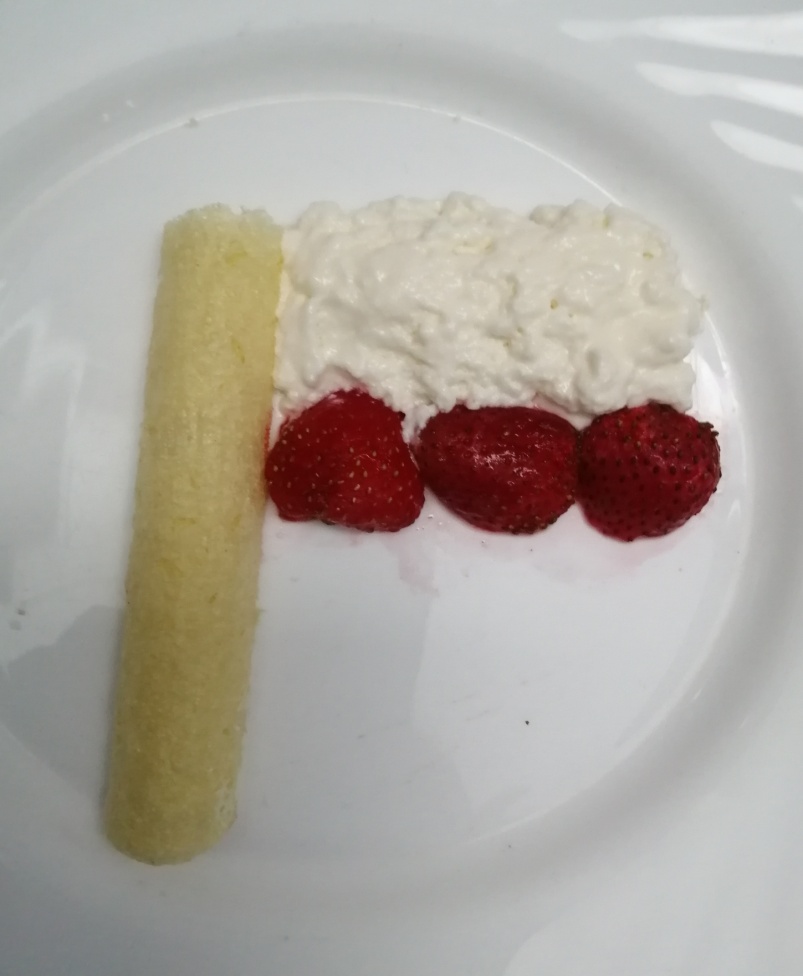 Michalina Bylewska
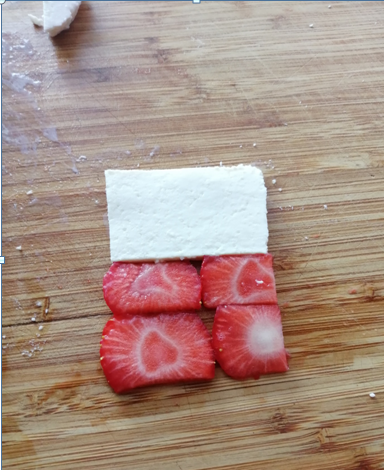 Oskar Przybylski
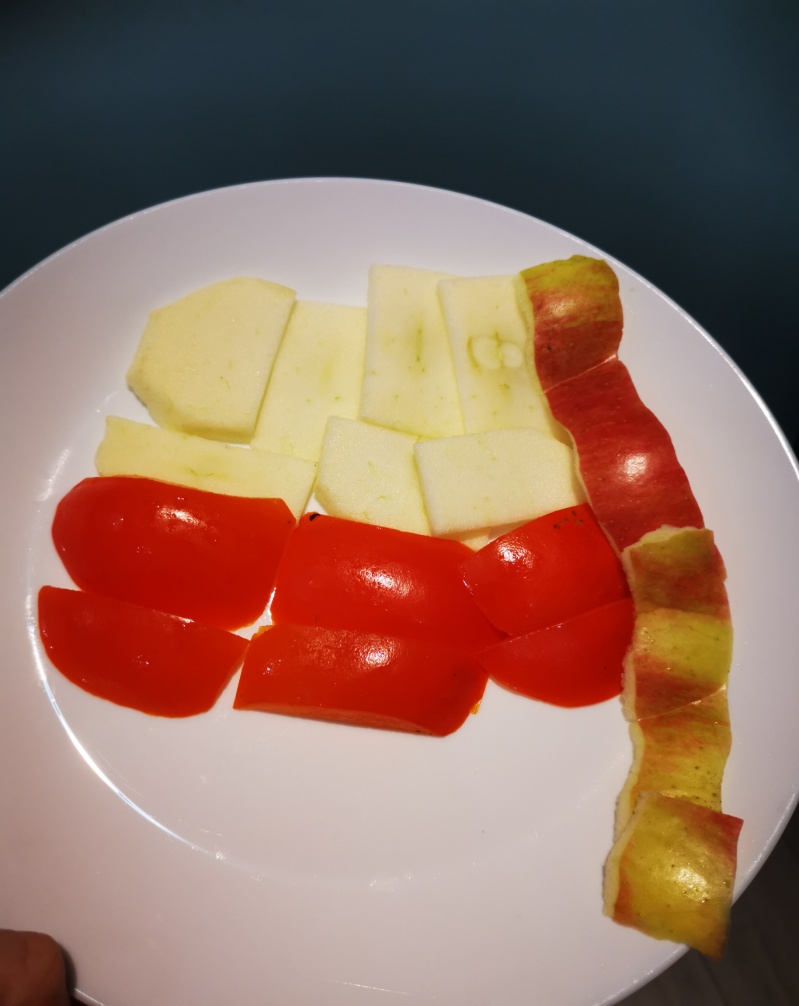 Oskar Santarek
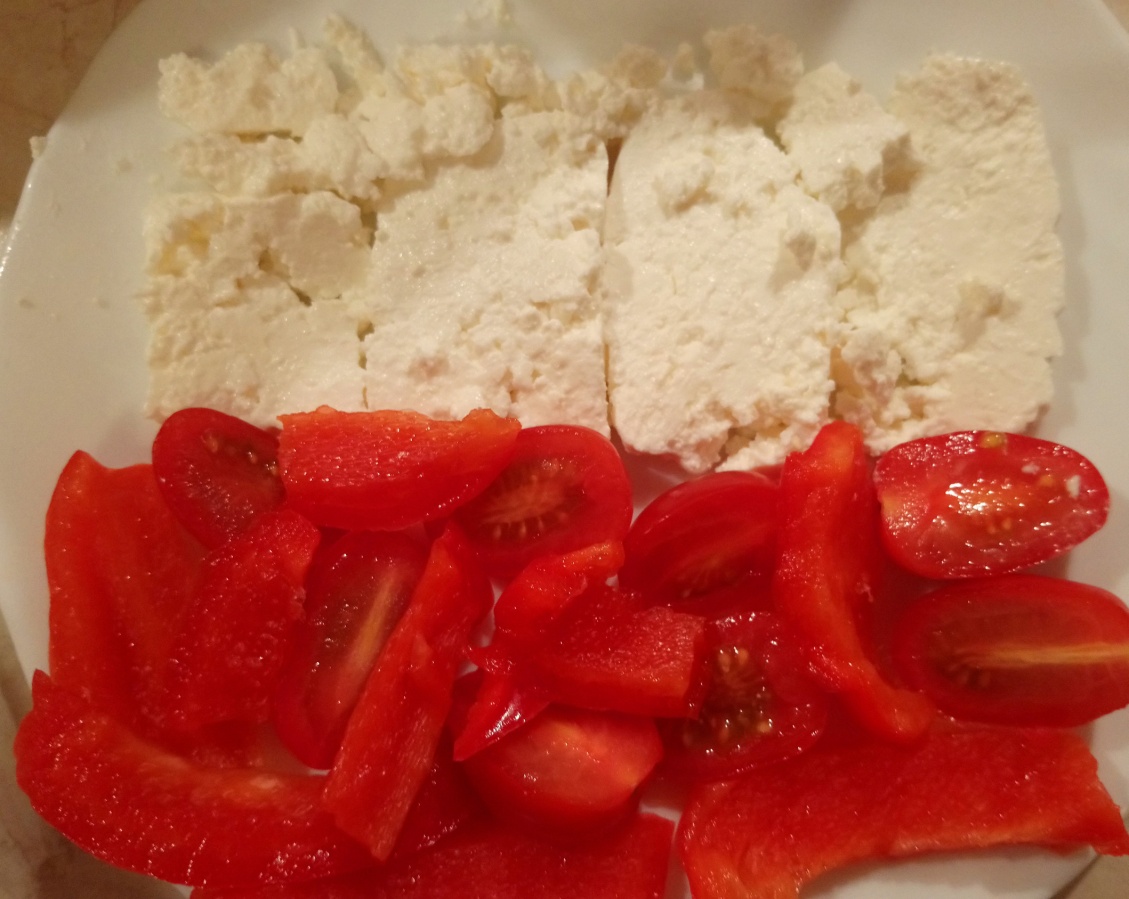 Sebastian Wrzesiński
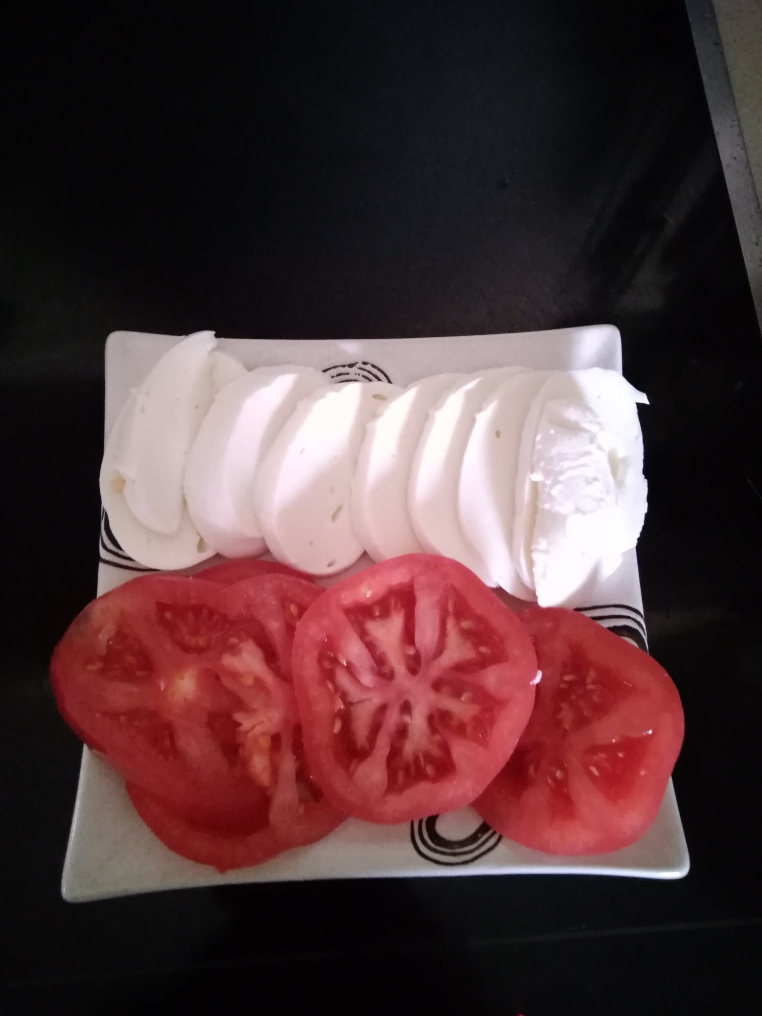 Szymon Kardaś
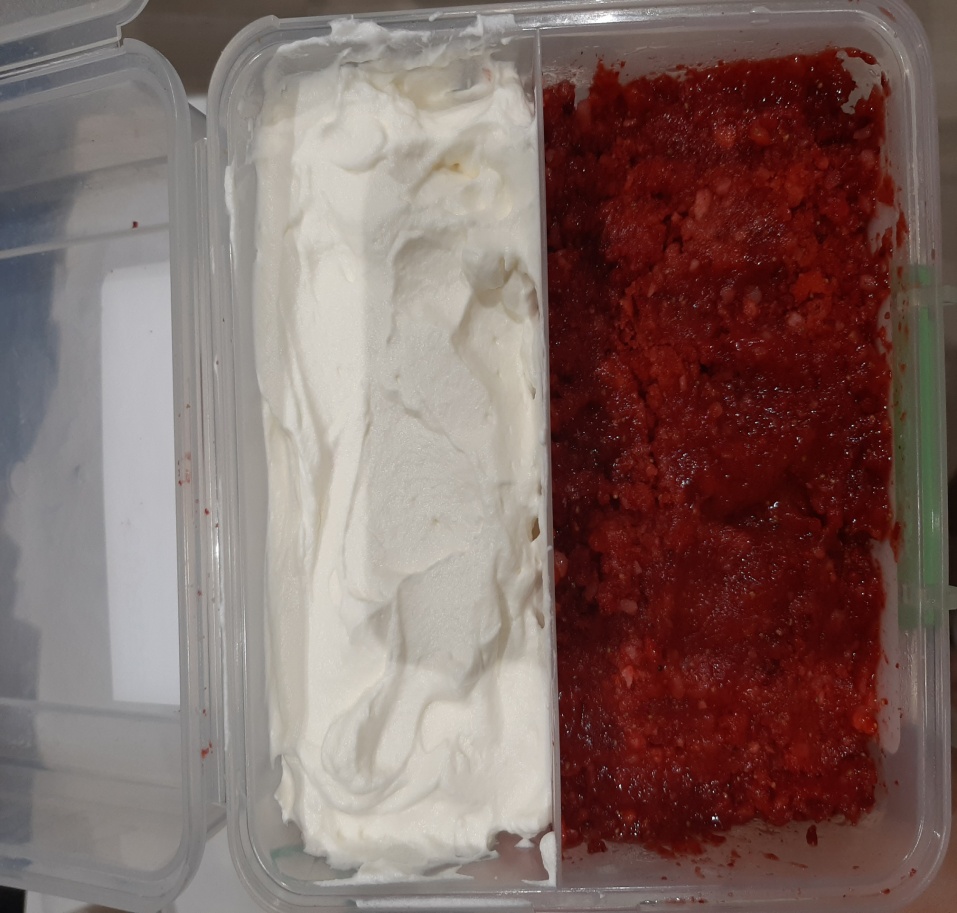 Tomek Stolarz
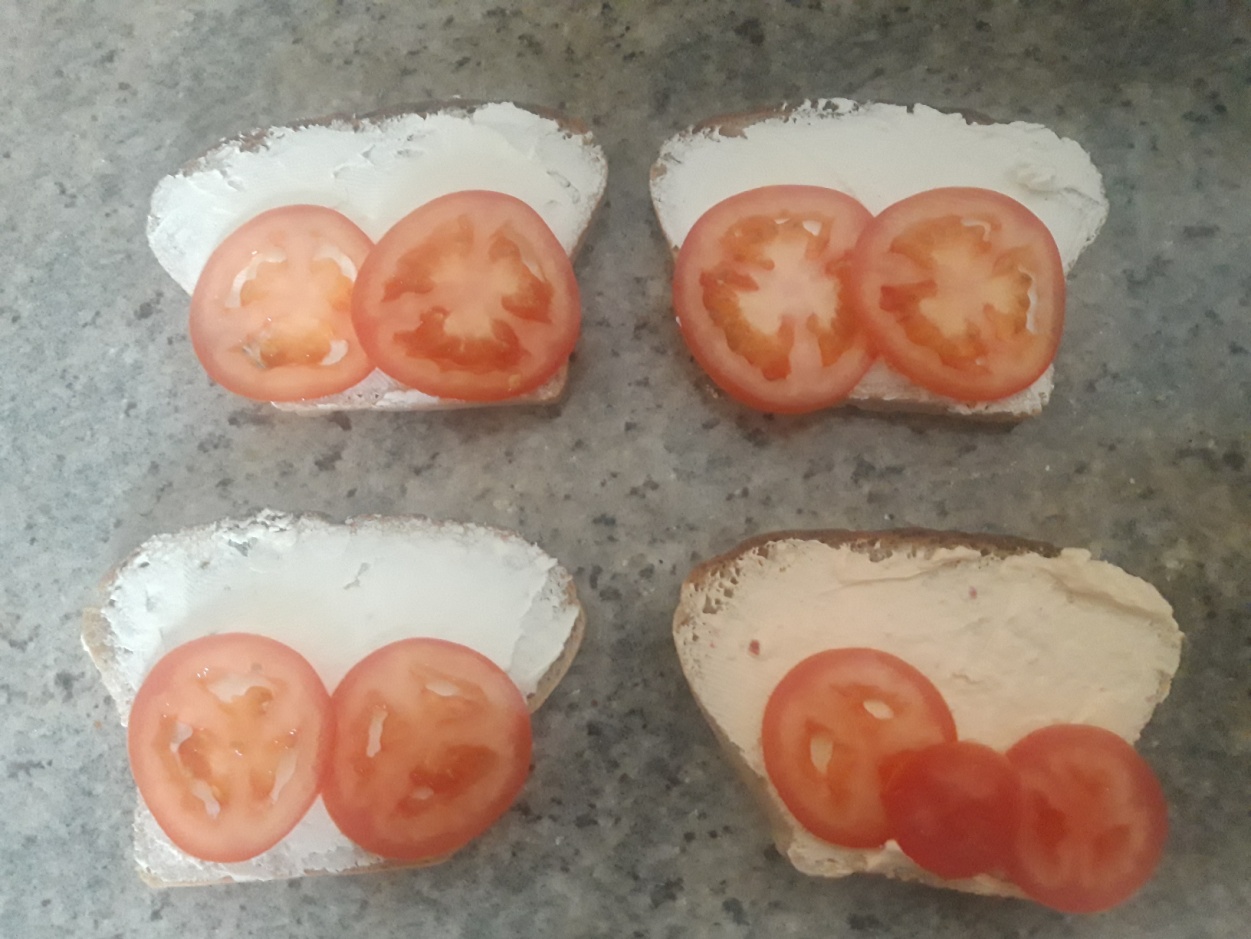